MODULE IVSYSTEM CONTROLLER
Closed-Loop Controllers - Continuous and discrete process Controllers, Control Modes –Two –Step mode, Proportional Mode, Derivative Mode, Integral Mode, PID Controllers –Digital Controllers –Velocity Control –Adaptive Control
4/11/2018
S RAJARAJAN, ASST PROF, BSARCIS&T
1
Need for closed loop control???
PROCESS AUTOMATION
Closed loop control???
controller – compares output to a required condition – converts error into control action – to reduce the error
How Error occurs???
Change due to external disturbance / change in set value
Category to control?????
	Particular value
	Event to occur or not	
	sequential – clock based / event based
	control over a parameter
INTRODUCTION
4/11/2018
S RAJARAJAN, ASST PROF, BSARCIS&T
2
Modes???
How controller reacts to the error / how control action given for a error
Control modes??? 
Two step mode
Proportional mode
Derivative mode
Integral mode
Combinations of mode – PD, PI, PID
CONT..
4/11/2018
S RAJARAJAN, ASST PROF, BSARCIS&T
3
CONT…
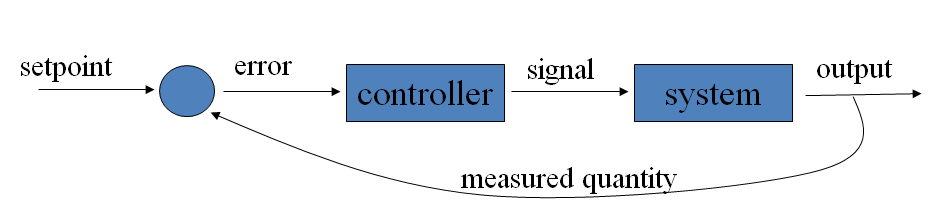 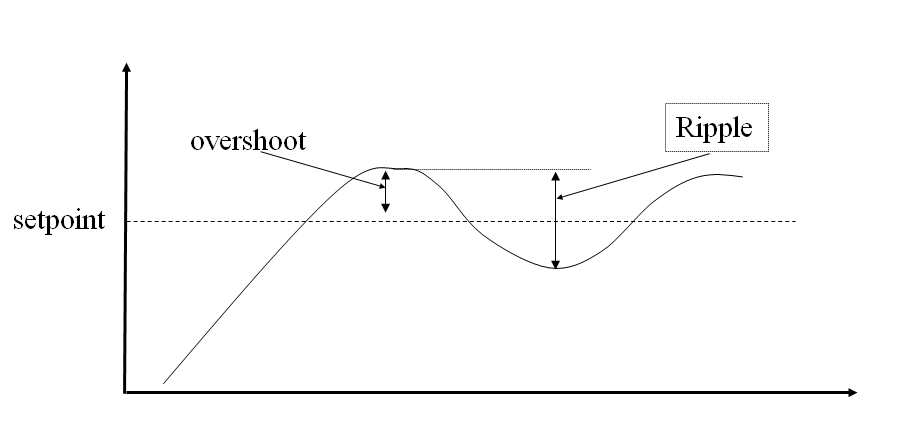 4/11/2018
S RAJARAJAN, ASST PROF, BSARCIS&T
4
TERMINOLOGY
Lag – time taken to respond to change in condition
Steady state error – measure of accuracy of control system in tracking the set value input
4/11/2018
S RAJARAJAN, ASST PROF, BSARCIS&T
5
TWO-STEP METHOD
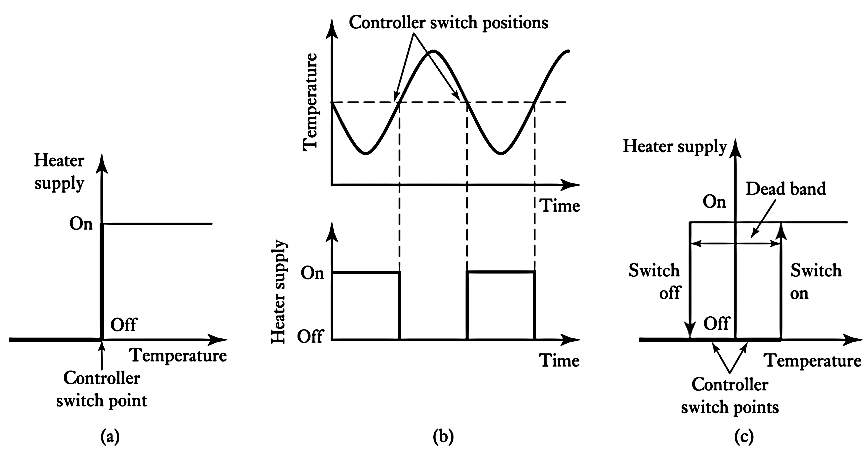 4/11/2018
S RAJARAJAN, ASST PROF, BSARCIS&T
6
PROPORTIONAL CONTROL MODE
Controller output    α      Error

Iout - Io= Kp . e

(Iout – Io) (s) = Kp . E(s)
Transfer function  = KP
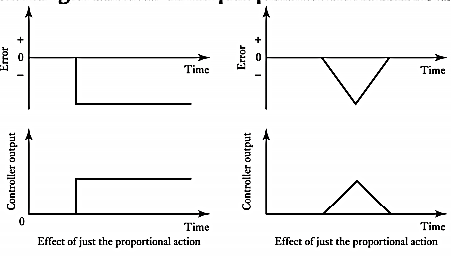 4/11/2018
S RAJARAJAN, ASST PROF, BSARCIS&T
7
CONT…
Proportional band

Controller output is fully closed to fully 
open

Error                      0% to 100%
(proportional band)

% change in  controller output from
 set  point   = Kp . % change in error

100% change in controller output = KP . Proportional band
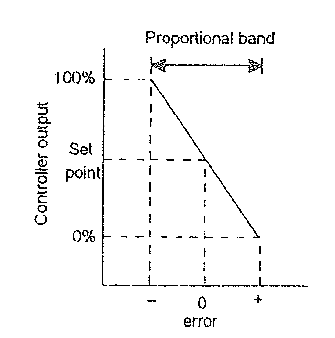 4/11/2018
S RAJARAJAN, ASST PROF, BSARCIS&T
8
CONT…
KP is low                    large steady state error but stable response
KP is high                    small steady state error but unstable  response
4/11/2018
S RAJARAJAN, ASST PROF, BSARCIS&T
9
DERIVATIVE CONTROL MODE
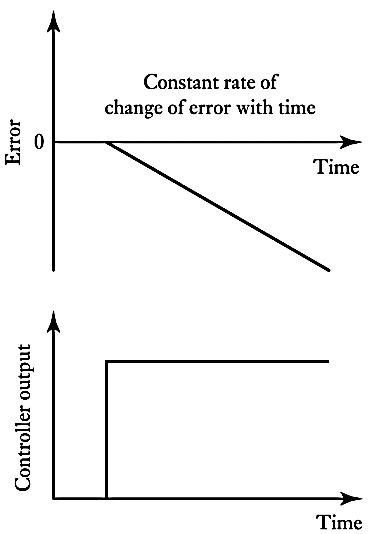 Controller output  α  Rate of 				             change of Error

	Iout – Io = KD . (de / dt)

	(Iout – Io) (s) = KD s . E(s)

	Transfer function  = KD  s 

Do not respond to steady state error
4/11/2018
S RAJARAJAN, ASST PROF, BSARCIS&T
10
PROPORTIONAL PLUS DERIVATIVE CONTROL MODE
Controller output   = Kp . e  + KD . (de / dt)

Iout - Io= Kp . e + KD . (de / dt)

(Iout – Io) (s) =  Kp . E(s) + KD s . E(s)

Transfer function  = KP + KD s
                             = KD ( s + 1/TD)

		TD = KP / KD  

 	TD = derivative time constant
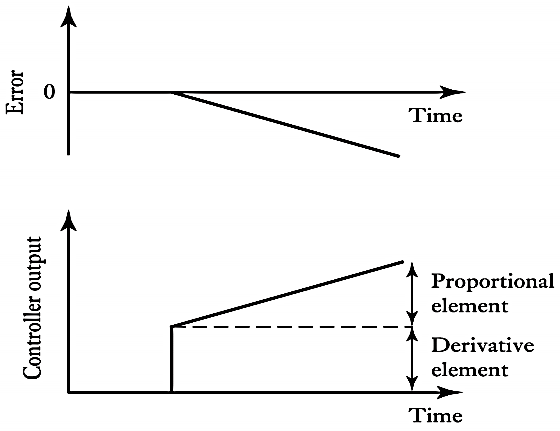 4/11/2018
S RAJARAJAN, ASST PROF, BSARCIS&T
11
INTEGRAL CONTROL MODE
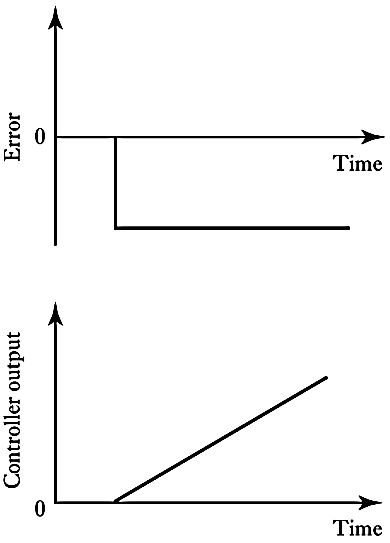 4/11/2018
S RAJARAJAN, ASST PROF, BSARCIS&T
12
INTEGRAL PLUS PROPORTIONAL CONTROL MODE
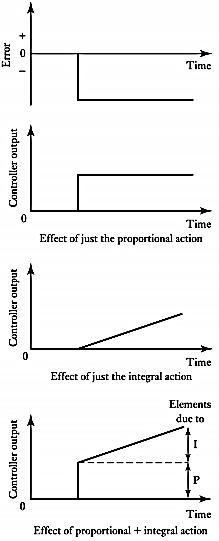 4/11/2018
S RAJARAJAN, ASST PROF, BSARCIS&T
13
PID CONTROL MODE
4/11/2018
S RAJARAJAN, ASST PROF, BSARCIS&T
14
CONT…
Proportional mode reduces steady-state errors, but always destabilize the system.
Integral control provides robust reduction in steady-state errors, but often makes the system less stable.
Derivative control improves stability, but has almost no effect on the steady state error
4/11/2018
S RAJARAJAN, ASST PROF, BSARCIS&T
15
CONT…
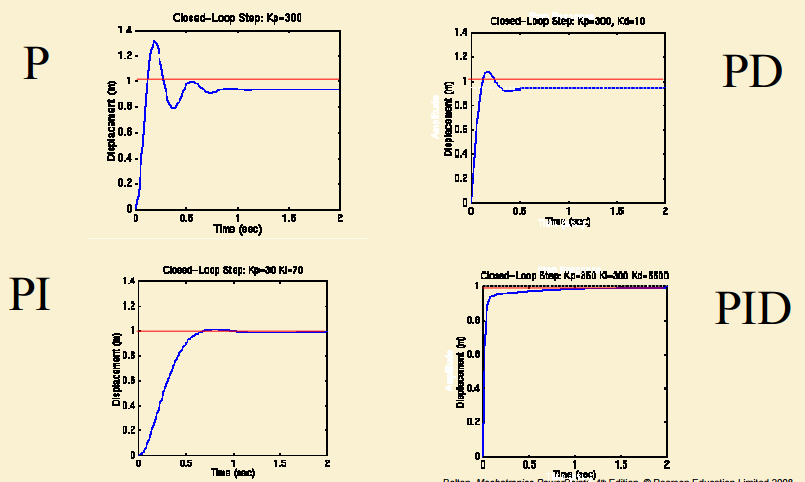 4/11/2018
S RAJARAJAN, ASST PROF, BSARCIS&T
16
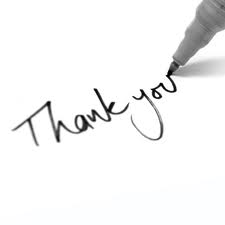 4/11/2018
S RAJARAJAN, ASST PROF, BSARCIS&T
17